EFFECT OF URBANIZATION ON SURFACE, AIR AND SOIL TEMPERATURE CHANGES IN AKURE , NIGERIA
Principal: Mrs. F Arowosade. Teacher: Olawunmi Fasakin.  Students: Folayan Favour, Olamobisi Oluwaseyi, Dunbaiju Promise and 
Odunjo Adeole
ST. PETER’S UNITY SECONDARY SCHOOL, AKURE, ONDO STATE, NIGERIA
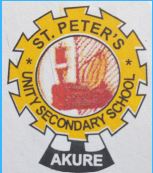 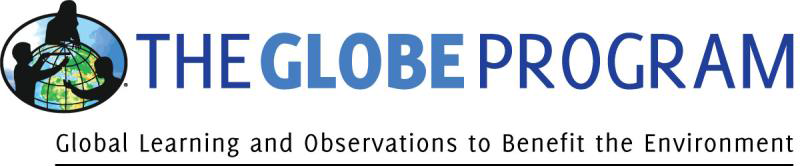 Discussion
Research Methods
Results
Abstract
The first graph shows increase in surface temperature and air temperature with increase in soil temperature. The second graph also indicates the surface temperature, air temperature and soil temperature experiencing increase in their values.

ANOVA statistical technique was used to test the significance of surface temperature across the sites in area of investigation as well as the significance of the corresponding influence of the surface temperature on air temperature and soil temperature. Table 7 shows the ANOVA result from the School Field site. The value of the F-statistics for surface temperature, air temperature and soil temperature at a depth of 10 cm, at probability p< 0.05 and 5% error level are 12.499, 16.040 and 13.986 respectively. All the three variables have significant values of 0.000. This indicates that surface temperature, air temperature and soil temperature at a depth of 10 cm over the School Field is significant across the study area. This implies that the significance of one is a corresponding significance of the other over the area of investigation. Table 8 presents the ANOVA result from the School Farm observation site. The F-statistics values for surface temperature, air temperature and soil temperature at a depth of 10 cm, at probability p< 0.05 and 5% error level are 2.969, 25.930 and 40.533 respectively. The significant values of the surface temperature, air temperature and soil temperature at a depth of 10 cm are 0.004, 0.000 and 0.000 respectively. This indicates that surface temperature, air temperature and soil temperature at a depth of 10 cm over the School Farm site is significant across the study area. Table 9 (not displayed on the poster) displays the ANOVA result from the Cemented Floor atmospheric site. In this case, the soil temperature at a depth of 10 cm was not carried out. Hence, two variables are possible. The F-statistics values for surface temperature and air temperature, at probability p<0.05 and 5% error level are 31.646 and 27.101 respectively. The significant values of the surface temperature and air temperature are 0.000 and 0.000 respectively. It reveals that the surface temperature and air temperature over the cemented floor is significant across the study area.
The Earth atmospheric system has been seriously affected by different urbanization processes that greatly impacted natural ecosystem. These have influenced the evapotranspiration and the energy cycle. Data were collected from three observational sites (School Football Field, School Farm and Cement Floor) within SPUSSA study area. The objectives of this project are to evaluate the effect of urbanization and examine the influence of surface temperature on air temperature and soil temperature. These data are weekly surface land, air and soil temperatures for period of five months from October 2020 to February 2021. No soil temperatures were obtained from the Cement Floor. Cloud cover conditions were recorded. Data were analyzed using mean graph and analysis of variance (ANOVA) test. The general attributes of the surface and sky conditions are dry ground, leaves on trees, low moisture content, overcast, somewhat hazy sky visibility and opaque cloud opacity. The mean weekly graphs indicate increase surface land temperature, air temperature and soil temperature with time across the three selected sites. This implies increase of surface land, air and soil temperatures with urbanization, that is, increase surface temperature with increase air temperature and increase surface temperature with soil temperature. The ANOVA reveals significant effect of urban island heat effect (urban land transformation) on surface land, air and soil temperatures across the School Field, School Farm and Cement Floor, at probability p<0.05 and 5% error level, with significant values of 0.000 (for the three climatic variables on the School Farm); significant values of 0.004, 0.000 and 0.000 (for the three climatic variables on the School Farm), and significant values of 0.000 and 0.000 (for the two climatic variables). It is recommended that other climatic factors should be included for further studies to give a holistic view to effects of urban land transform in the study area.

Keywords: Observation sites, evapotranspiration, Earth atmospheric system, cloud cover, ANOVA.
Planning Investigations
Surface temperature was measured with a hand-held infra-red 
thermometer (IRT). This device was pointed at the ground to measure
surface temperature readings. Cloud protocols were performed along
with the Surface Temperature and Pedosphere (soil) protocols. We used the GLOBE cloud
chart to identify cloud type. We estimated the cloud cover. We used 
meter sticks to measure the depth of soil at 10 cm. We established 
three (3) atmospheric study sites within SPUSSA compound where soil
temperature and air temperature were measured. The GPS
coordinates of the atmospheric sites were recorded.  Measurements
were taken at open area of land exposed to sunlight.
Carrying Out Investigations
Three observational or atmospheric study sites that are large, open and homogenous, of dimension 30 m X 30 m were established in the school compound. Nine (9) individual observational spots were randomly selected within the 30 m X 30 m observation sites which are at least 5 meters apart .  At each of the observation spot surface temperature data were collected to be compared with air and soil temperature measurements. In addition, the GPS values at the centers of each observation site were recorded. The atmospheric or selected site is considered to have its own micro-climate.
Data Collection: The data for this study were collected from three selected sites within SPUSSA community. Data were obtained for a period of four months from November 2020 to February 2021. These sites are also part of the micro-climate areas that play significant role at the macro-climate effect over the city. 
Data Analyses: The data from this study were analyzed using descriptive one way Analysis of Variance ANOVA statistics. ANOVA was used to analyze increase in urbanization effect, that is, increase in urban land surface transformation, on surface temperature as well as relationship between surface temperature and air temperature and relationship between surface temperature and soil temperature.
Analyzing Data
The GPS Coordinates for the three observational sites are:  
School Field coordinates N070 15’ 31.2”, E0050 11’ 03.4” with elevation 352 m and accuracy ±2 m. School Farm coordinates N070 15’ 4.2”, E0050 10’ 53.8” with elevation 354 m and accuracy ±2 m. Cemented Floor coordinates N070 15’ 34.7”, E0050 11’ 03.8” with elevation 352 m and accuracy ±2 m.
Sample Data and Observations obtained from the School Field after Two Weeks.
Research Questions
1. Does urbanization increases surface temperature?
2. Does surface temperature have corresponding   	influence on air temperature increase?
3. Does surface temperature have corresponding 	influence on soil temperature at a depth of 10 cm?
Conclusions
The study has revealed that the rate of urbanization is high in the Akure city and this consequently impacted the study area over the period of investigation; and that there is significant influence of urbanization on surface temperature. In addition, surface temperature has a close relationship with air temperature and soil temperature such that there is greater influence of surface temperature on air temperature and soil temperature.
 It is recommended the future study on effect of urbanization rate in the area of study should include more climatic factors for a more broad based understanding.
Introduction
Urbanization processes bring about drastic changes over the nature of earth’s surface and atmosphere parameters of an environment. These processes initiate changes in thermal energy, moisture variations, radiation transformation and aerodynamic properties, thereby influencing the earth’s natural solar and hydrologic systems (Babatola, 2013).

Saaroni et al. (2000) explained that in cities or urban areas, larger evapo-transpiration processes take place leading to more consumption of energy when compared with rural settings. This makes the urban environment act as a heat sink.

 St. Peter’s Unity Secondary School, Akure (SPUSSA)   study area was used as a point of reference to  corroborate the fact that the land surface transformation  from natural to artificial surfaces in Akure Metropolitan  city has dynamically affected evapo-transpiration   system which consequently impacted surface   temperature, air temperature and soil temperature.

 The aim of the study is to investigate how the Urban Heat Island Effect (UHIE) changes the climatic properties over a specified period of time in Akure City, Nigeria using SPUSSA community as a case study. The objectives of this project are to evaluate the urbanization (land surface transformation) on surface temperature and examine the effect of surface temperature on air temperature and soil temperature at different atmospheric or observational sites.
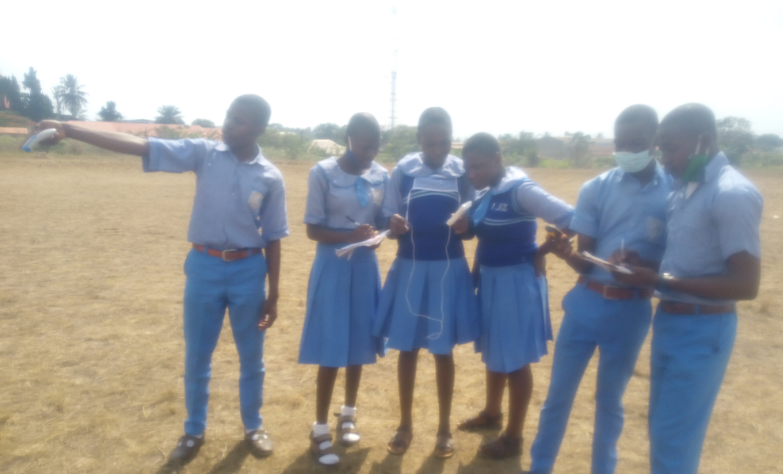 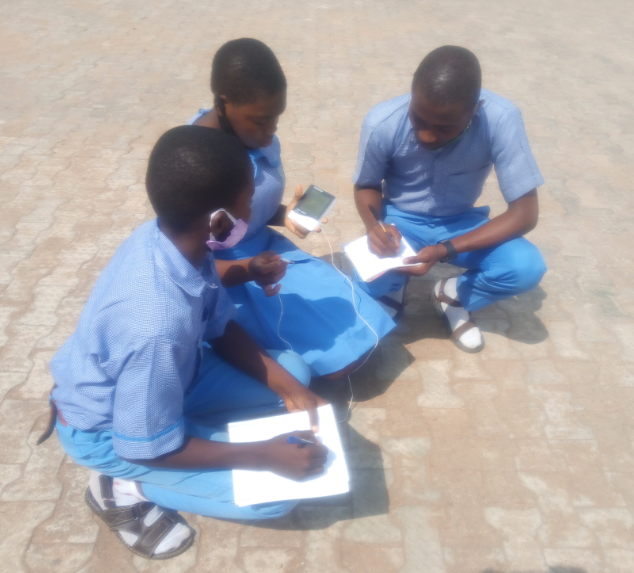 GLOBE students taking air temperature on the Cemented Floor
The GLOBE Team recording surface temperature, air temperature and the coordinates at the School Field observation site with Infrared thermometer, Digital hygro-thermometer and etrex 10 GPS device
Bibliography/References
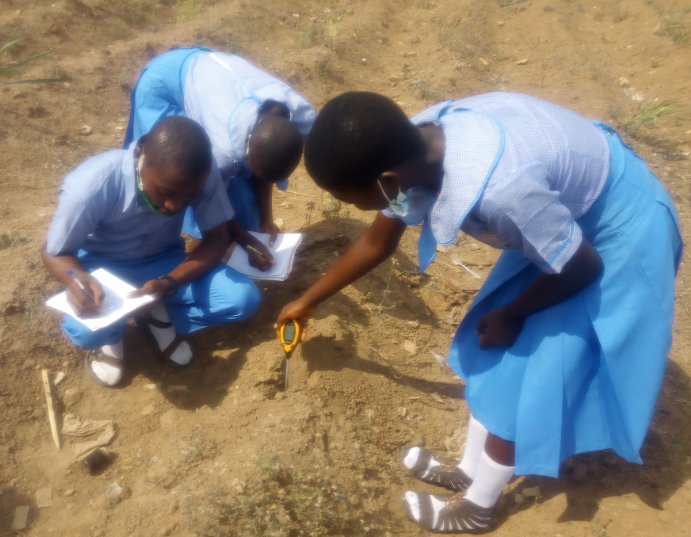 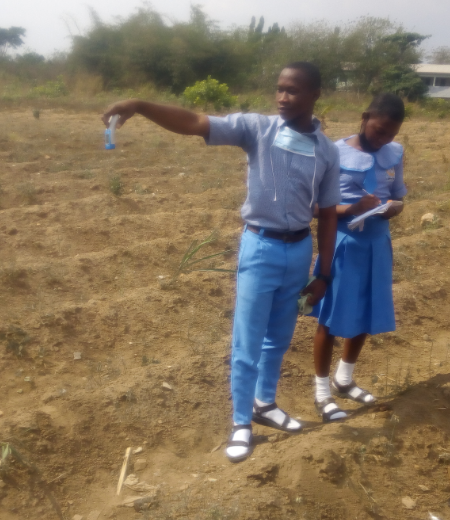 Babatola, E. B. (2013). Urban Influence on Relative-Humidity and its corresponding Effects on Rainfall, A Case study of Ibadan, Nigeria. Mediterranean Journal of Social Sciences, 4, 343 -351.


Saaroni et al. (2000). Spatial distribution and micro scale characteristics of urban heat island in Tel-aviv, Israel. Land scape and urban planning, 48, 1 – 18.
GLOBE Team recording Soil temperature on the School Farm with the 4-in-1 Soil tester.
GLOBE Team recording Surface temperature on the School Farm with the Infrared thermometer..